The finite element method and convergence theory for the EEG forward problem solution
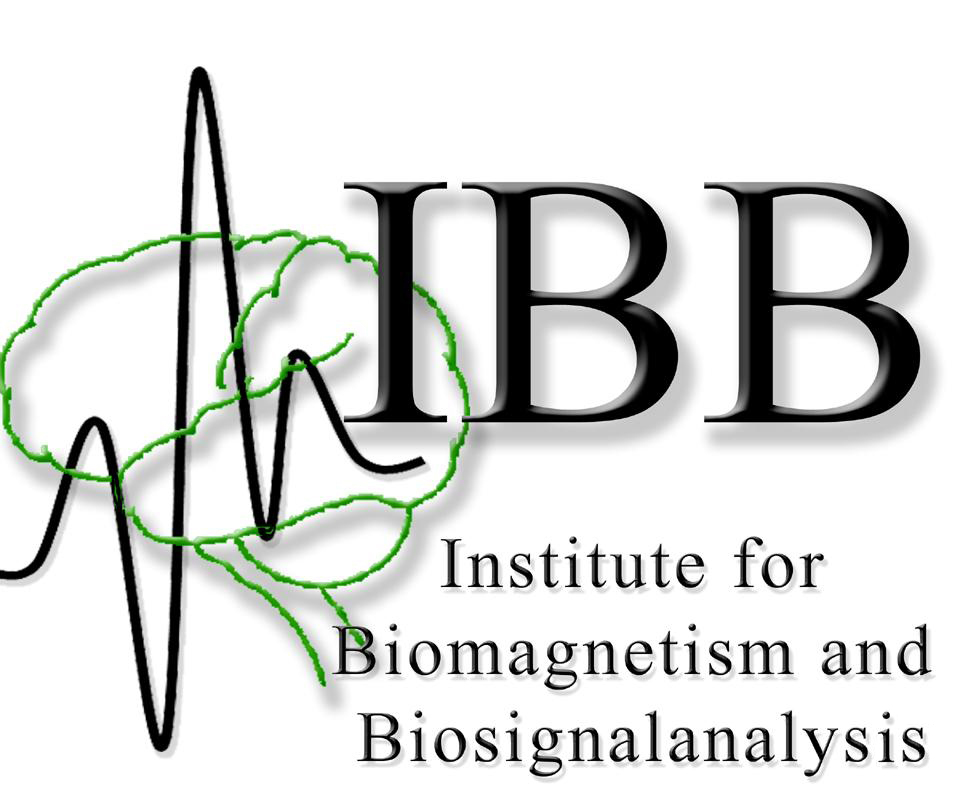 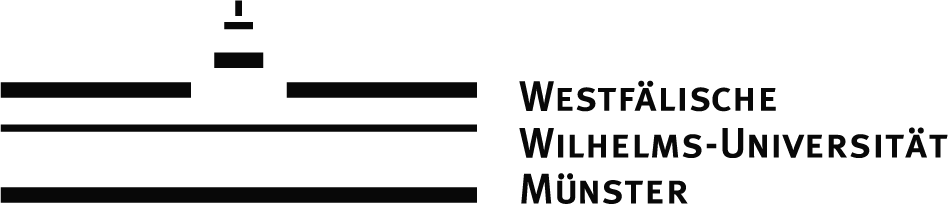 Carsten H. Wolters
Institut für Biomagnetismus und Biosignalanalyse, Westf. Wilhelms-Universität Münster, Germany
Lectures on Nov.12, 2024
Structure of the lecture
Convergence analysis for FEM subtraction approach (sections 6.5.1-6.5.3 of lecture scriptum)
Other source models (section 6.5.4 of lecture scriptum)
Overview: Multi-layer sphere model (section 6.2 of lecture scriptum)
Forward modeling results
The local subtraction approach
[Wolters et al., SIAM J Sci Comp, 2007]
[Drechsler et al., NeuroImage, 2009]
[Wolters, Lecture scriptum]
Overview: Subtraction approach
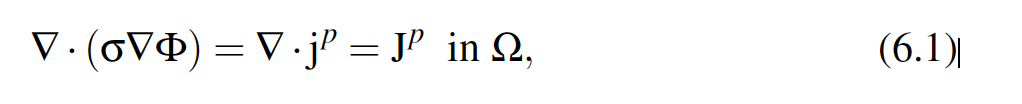 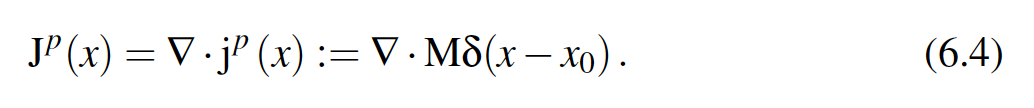 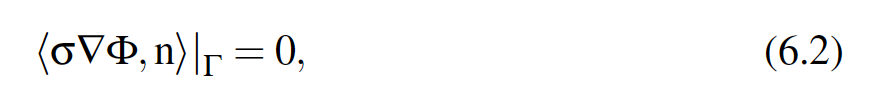 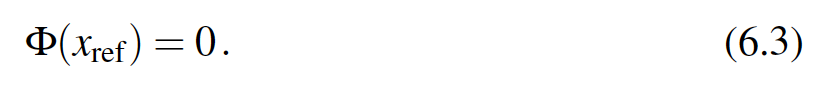 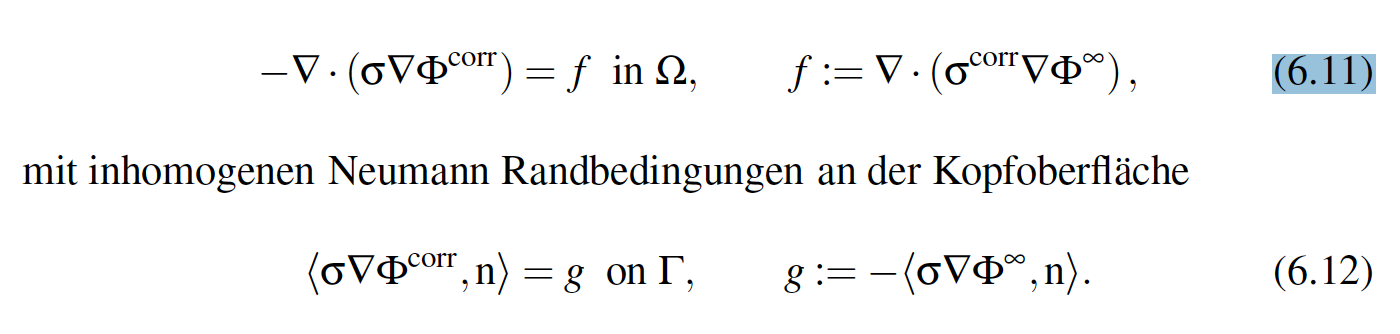 [Wolters et al., SIAM J Sci Comp, 2007]
[Drechsler et al., NeuroImage, 2009]
[Wolters, Lecture scriptum]
Subtraction finite element approach
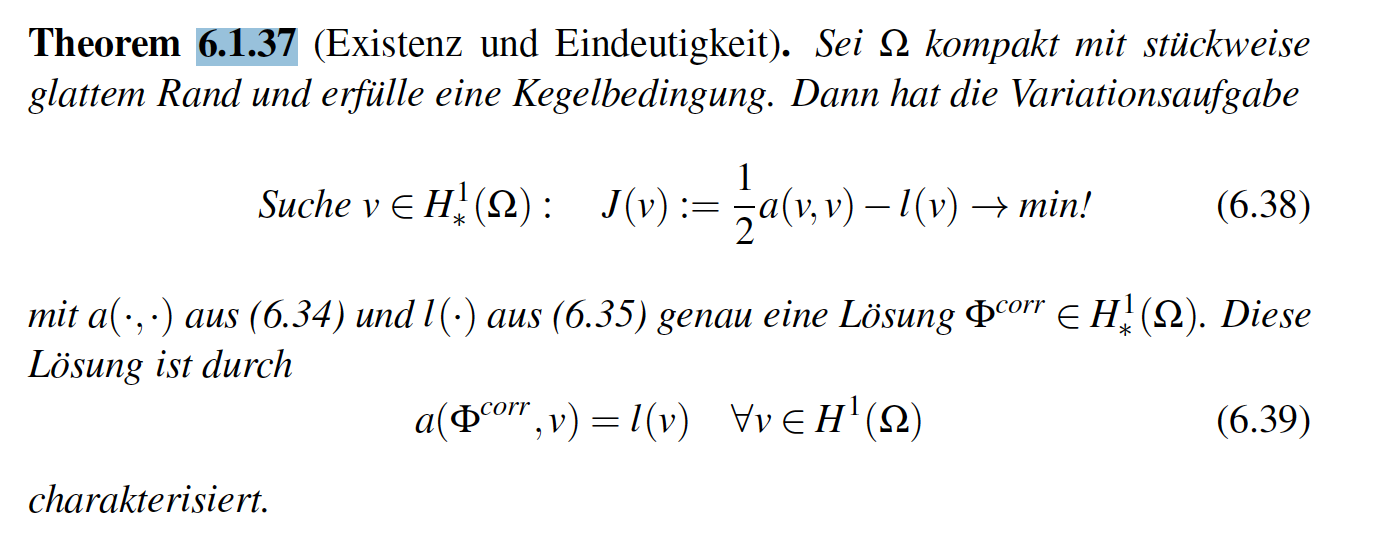 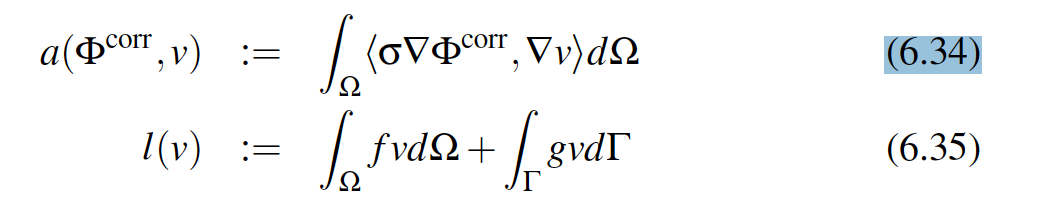 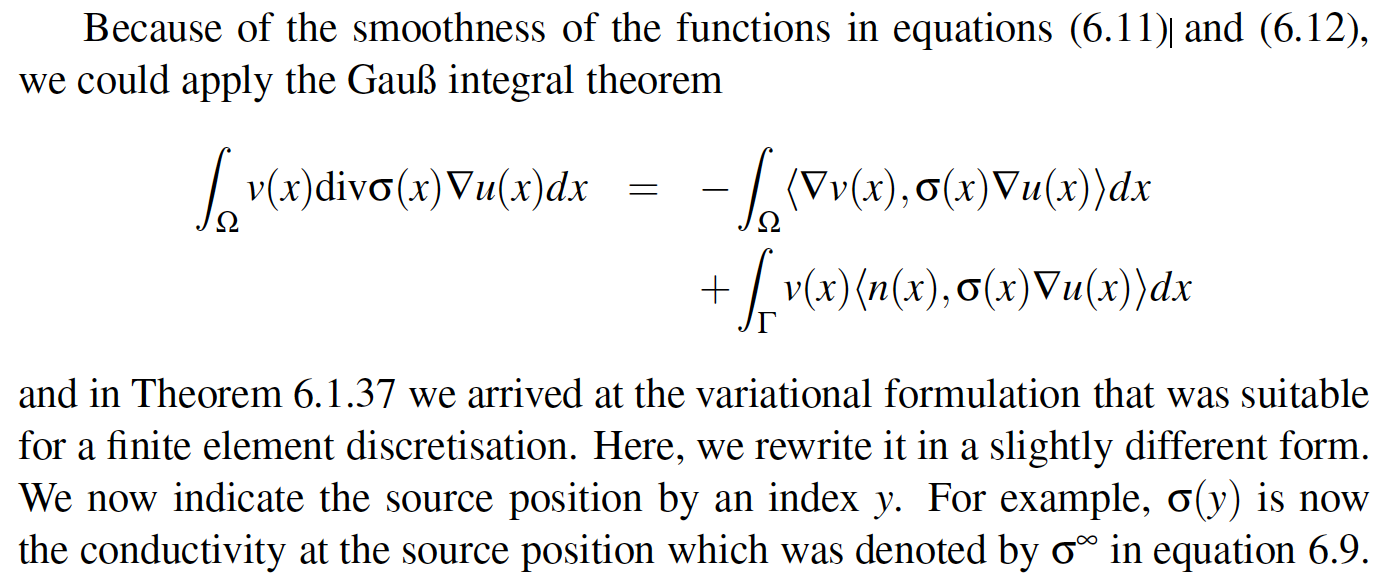 [Wolters et al., SIAM J Sci Comp, 2007]
[Drechsler et al., NeuroImage, 2009]
[Wolters, Lecture scriptum]
Subtraction finite element approach
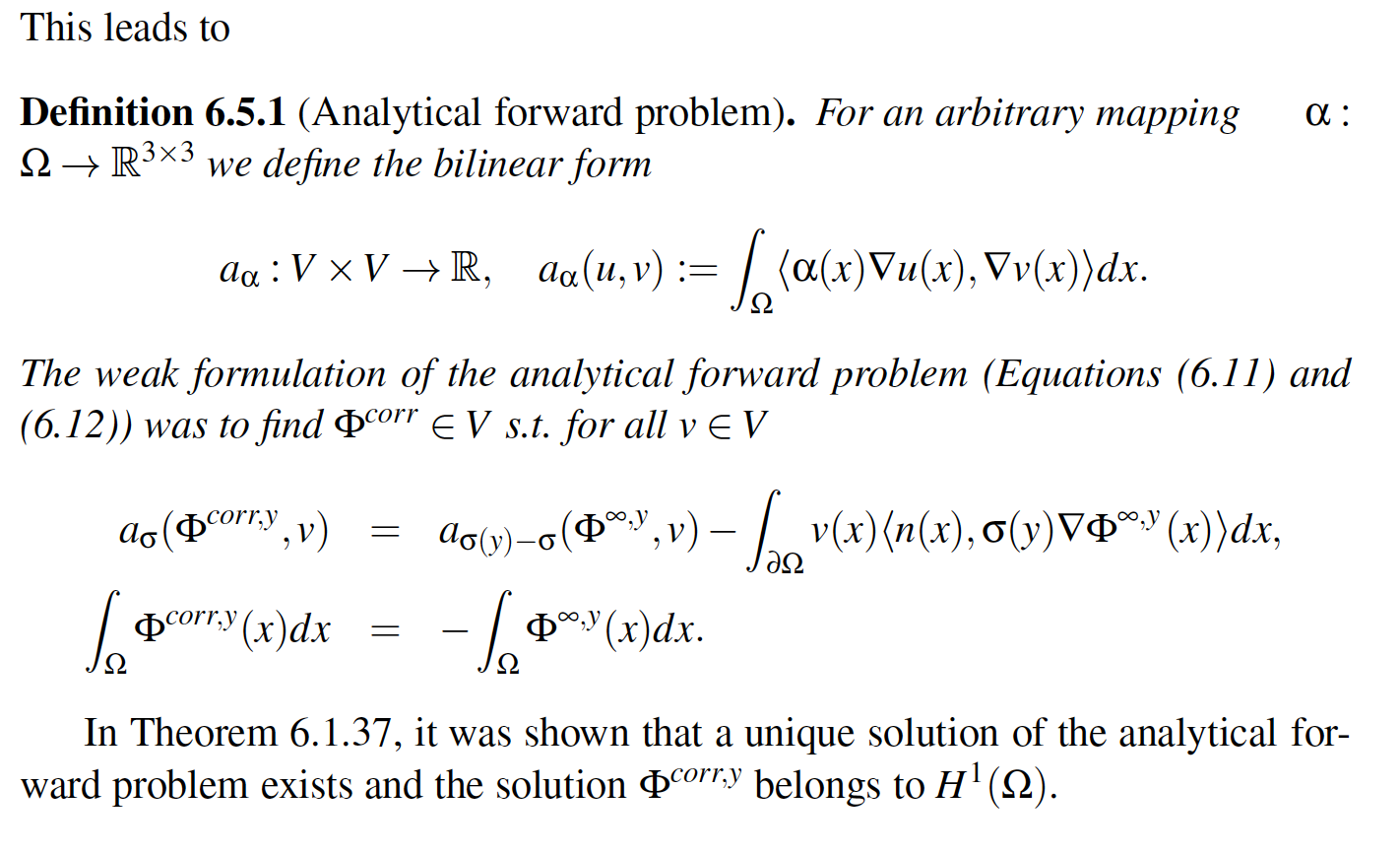 [Braess, Finite Elemente, 2007]
FEM basis functions and meshing aspects
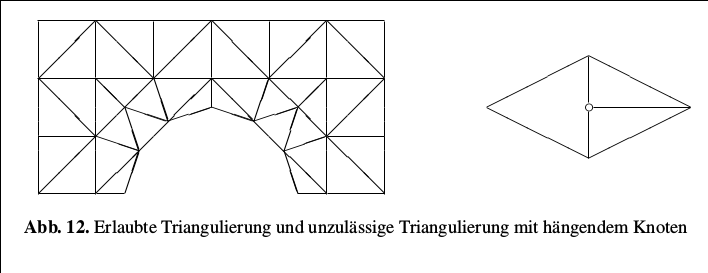 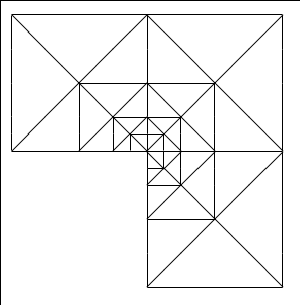 [Braess, Finite Elemente, 2007]
FEM basis functions and meshing aspects
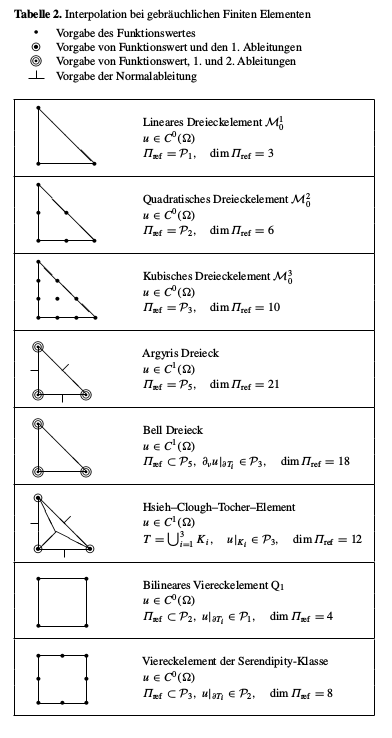 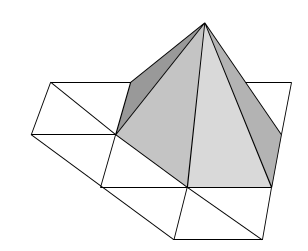 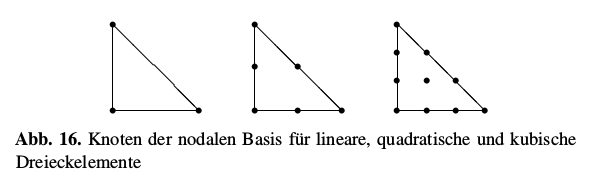 [Wolters et al., SIAM J Sci Comp, 2007]
[Drechsler et al., NeuroImage, 2009]
[Wolters, Lecture scriptum]
FEM basis functions and meshing aspects
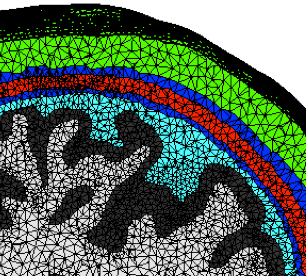 [Wolters et al., SIAM J Sci Comp, 2007]
[Drechsler et al., NeuroImage, 2009]
[Wolters, Lecture scriptum]
Subtraction FEM approach
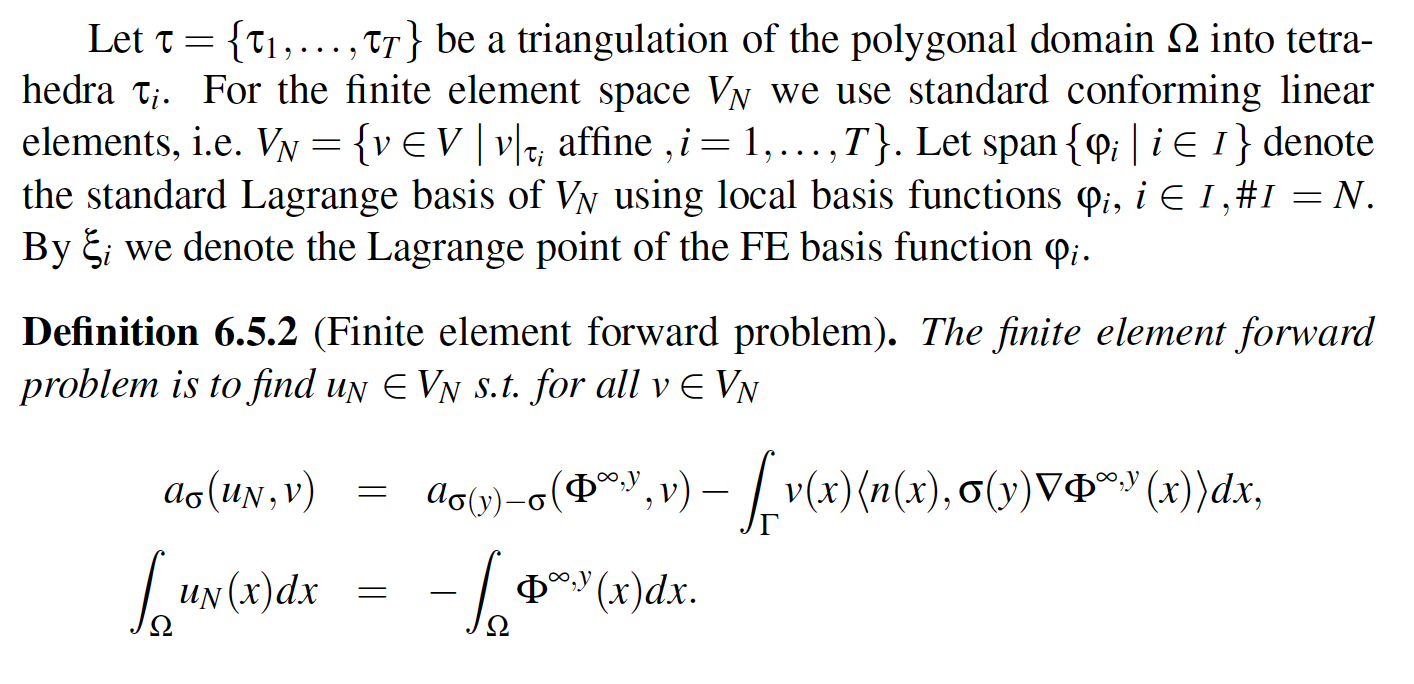 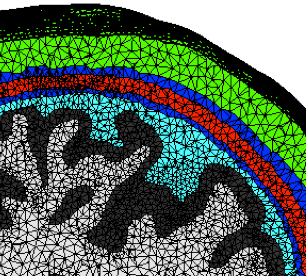 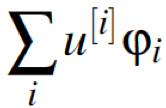 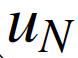 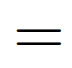 [Wolters et al., SIAM J Sci Comp, 2007]
[Drechsler et al., NeuroImage, 2009]
[Wolters, Lecture scriptum]
Subtraction FEM approach
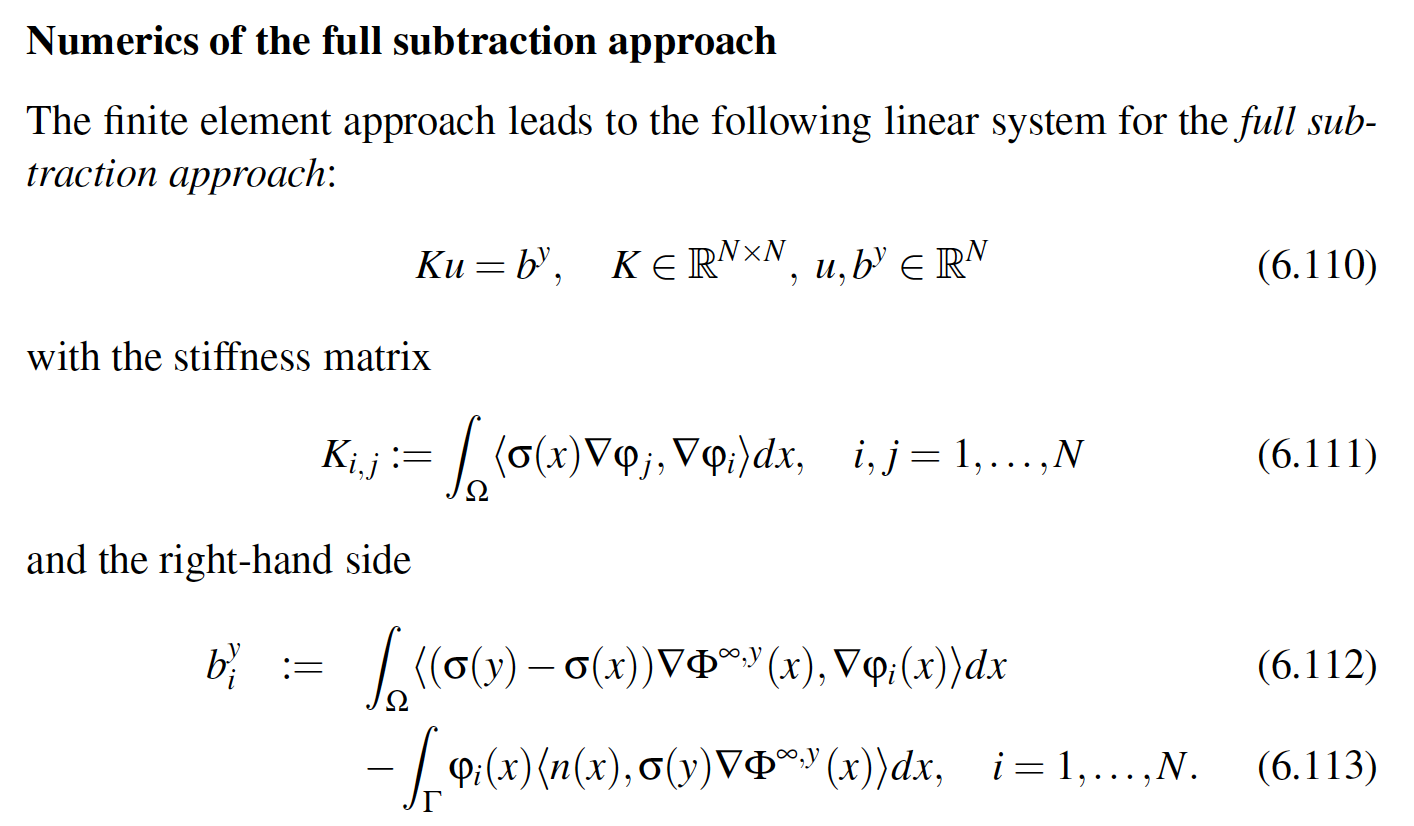 [Wolters et al., SIAM J Sci Comp, 2007]
[Drechsler et al., NeuroImage, 2009]
[Wolters, Lecture scriptum]
Subtraction FEM approach
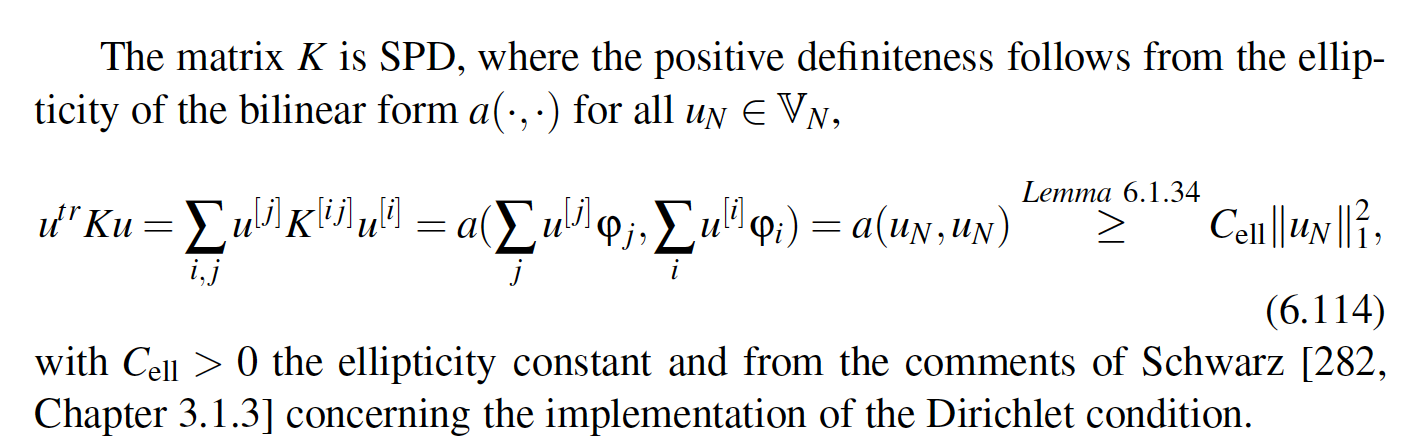 [Wolters et al., SIAM J Sci Comp, 2007]
[Drechsler et al., NeuroImage, 2009]
[Wolters, Lecture scriptum]
Full subtraction approach
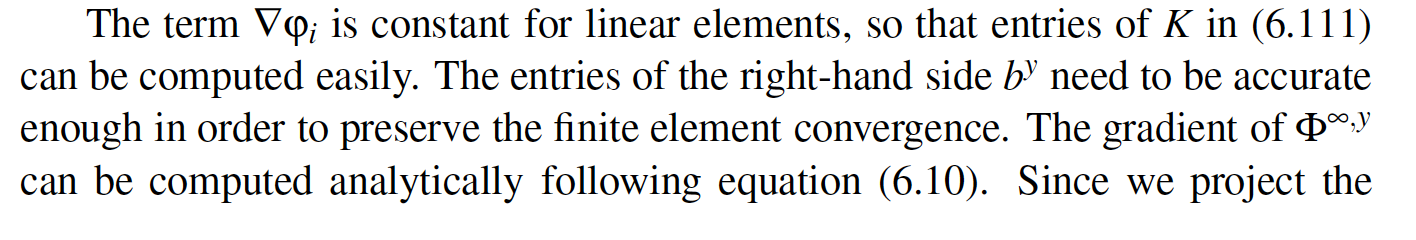 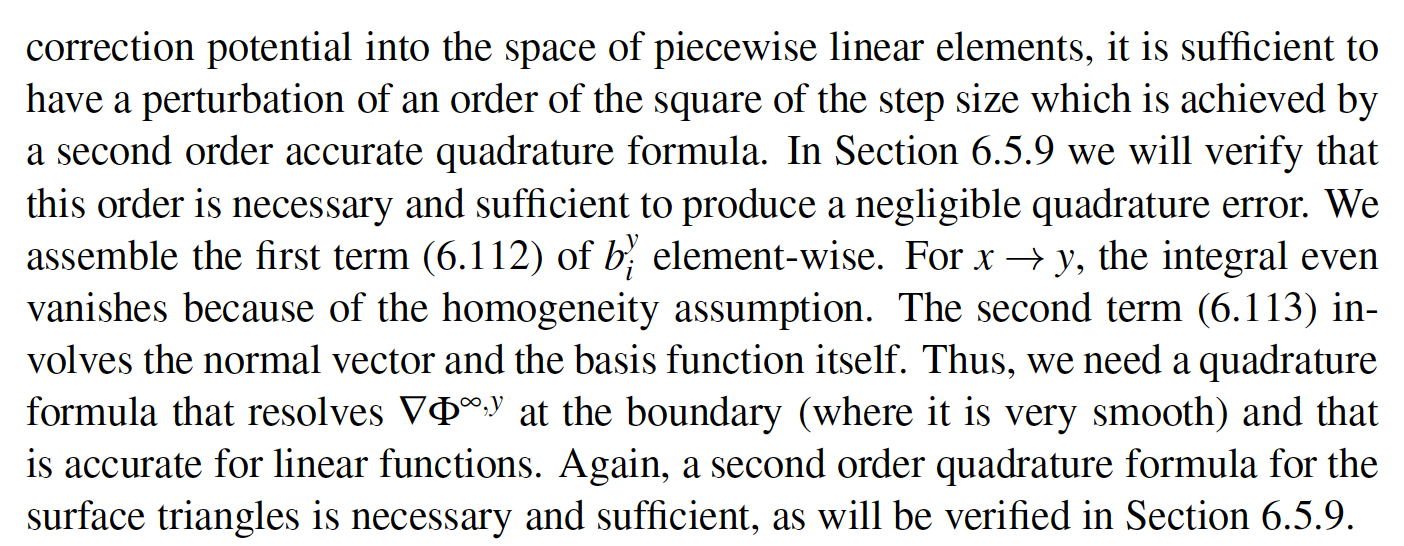 [Wolters et al., SIAM J Sci Comp, 2007]
[Drechsler et al., NeuroImage, 2009]
[Wolters, Lecture scriptum]
Full subtraction approach
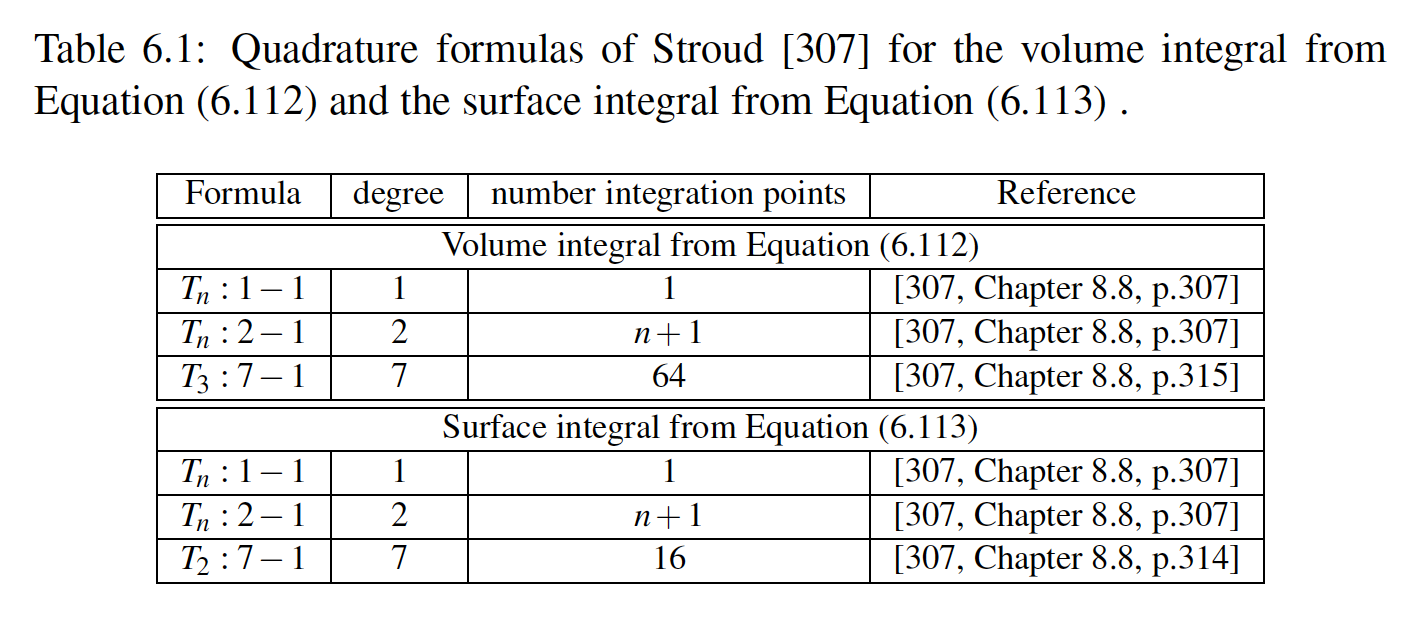 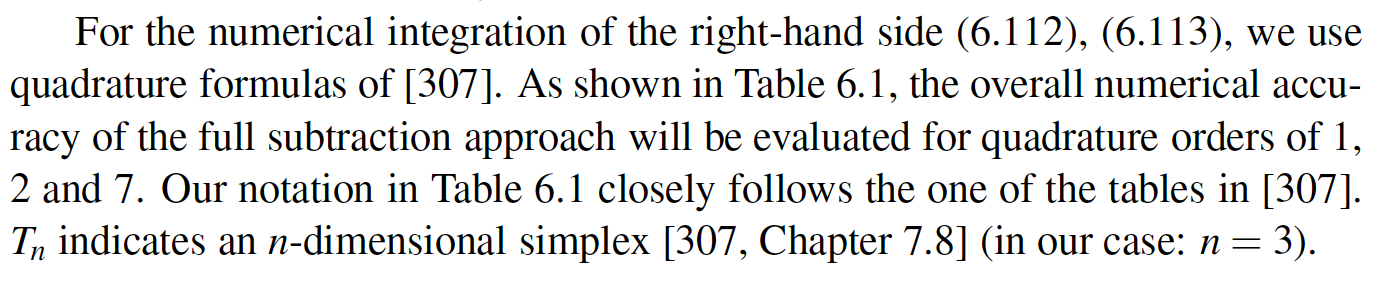 Projected (or approx.) subtraction source modeling approach
[Speaker Notes: PEBBLES: Parallel and Element Based grey Box Linear Equation Solver]
[Wolters et al., SIAM J Sci Comp, 2007]
[Drechsler et al., NeuroImage, 2009]
[Wolters, Lecture scriptum]
Projected subtraction FEM
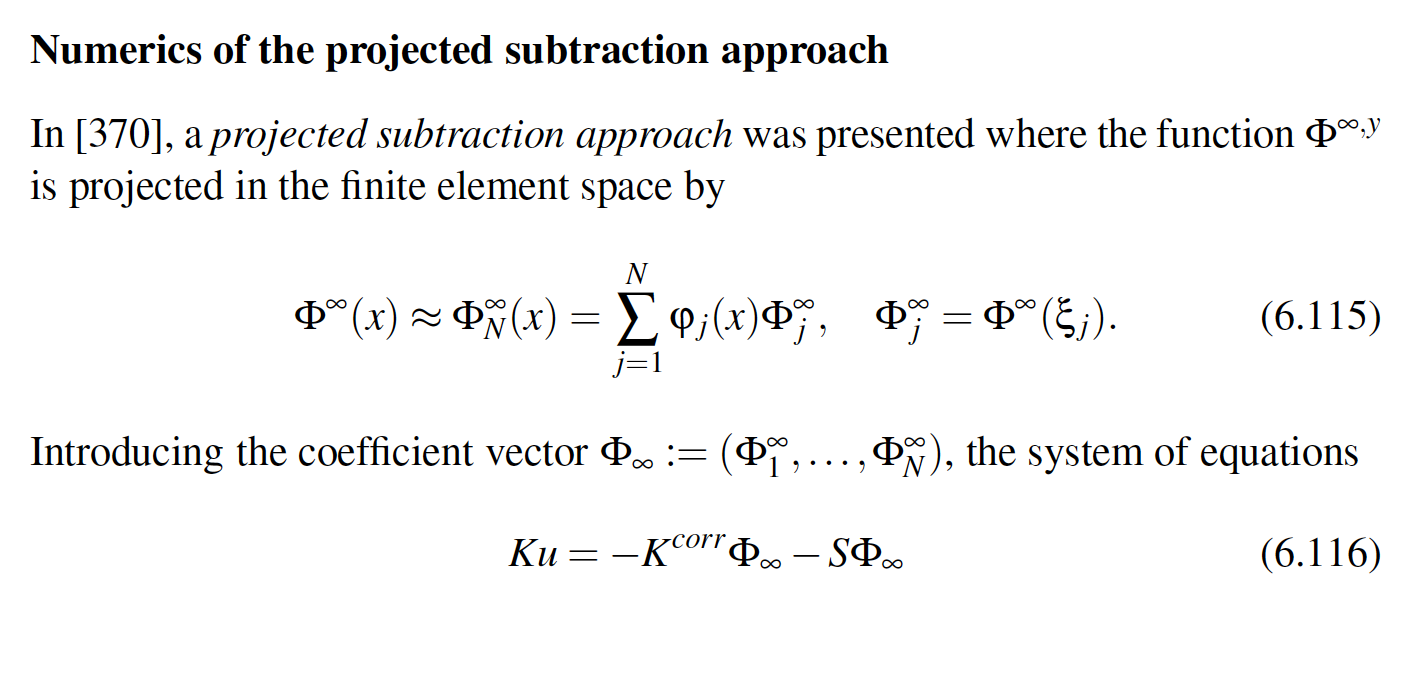 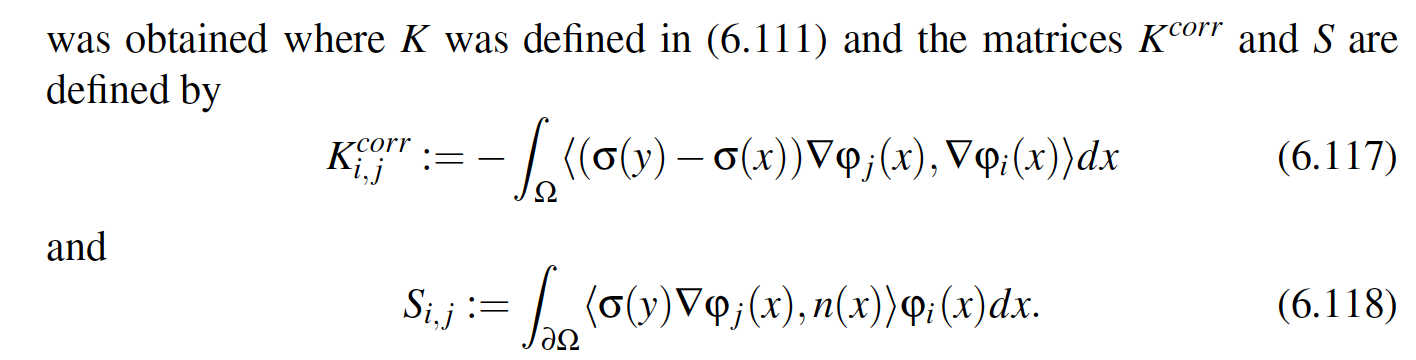 [Wolters et al., SIAM J Sci Comp, 2007]
[Drechsler et al., NeuroImage, 2009]
[Wolters, Lecture scriptum]
Projected subtraction FEM
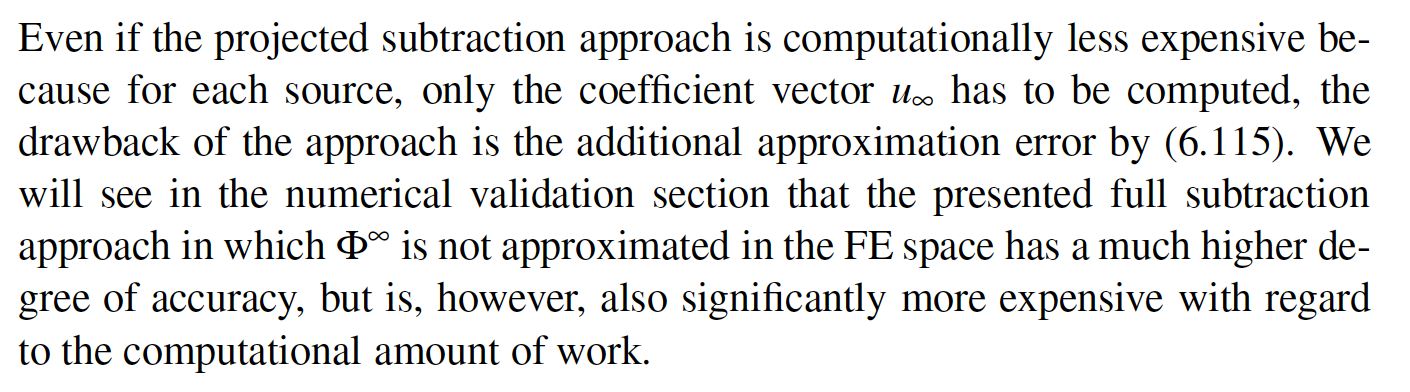 [Wolters et al., SIAM J Sci Comp, 2007]
[Drechsler et al., NeuroImage, 2009]
[Wolters, Lecture scriptum]
Convergence analysis
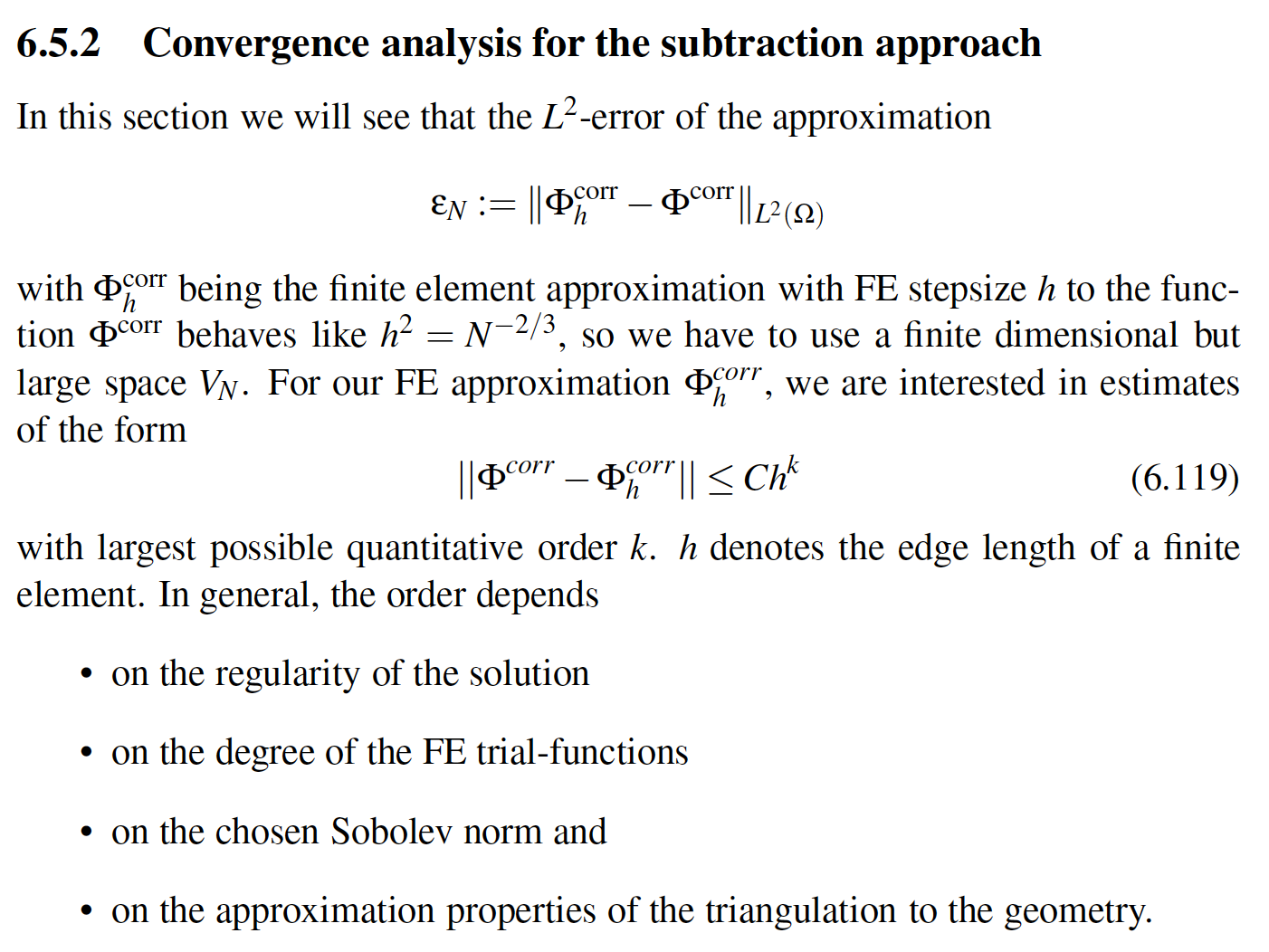 [Wolters et al., SIAM J Sci Comp, 2007]
[Drechsler et al., NeuroImage, 2009]
[Wolters, Lecture scriptum]
Convergence analysis
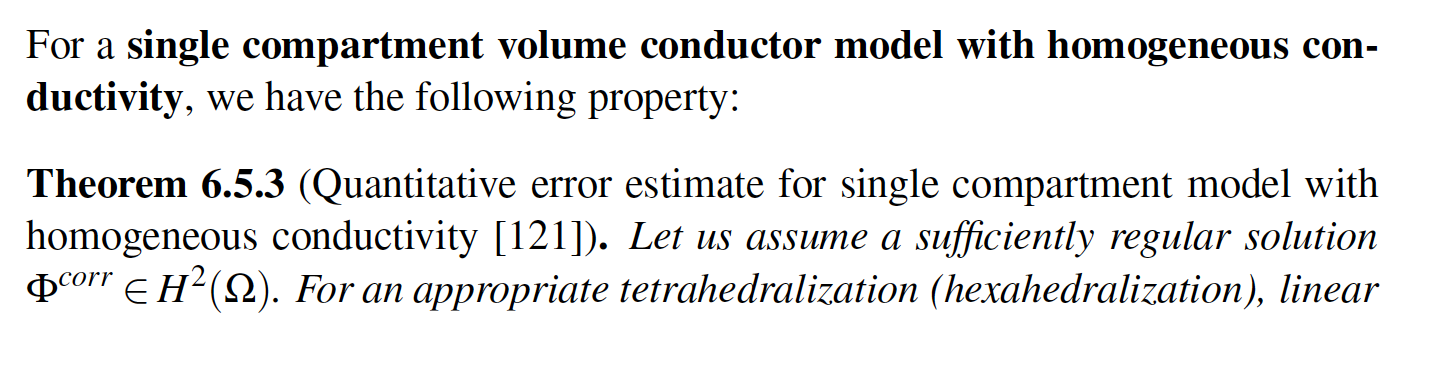 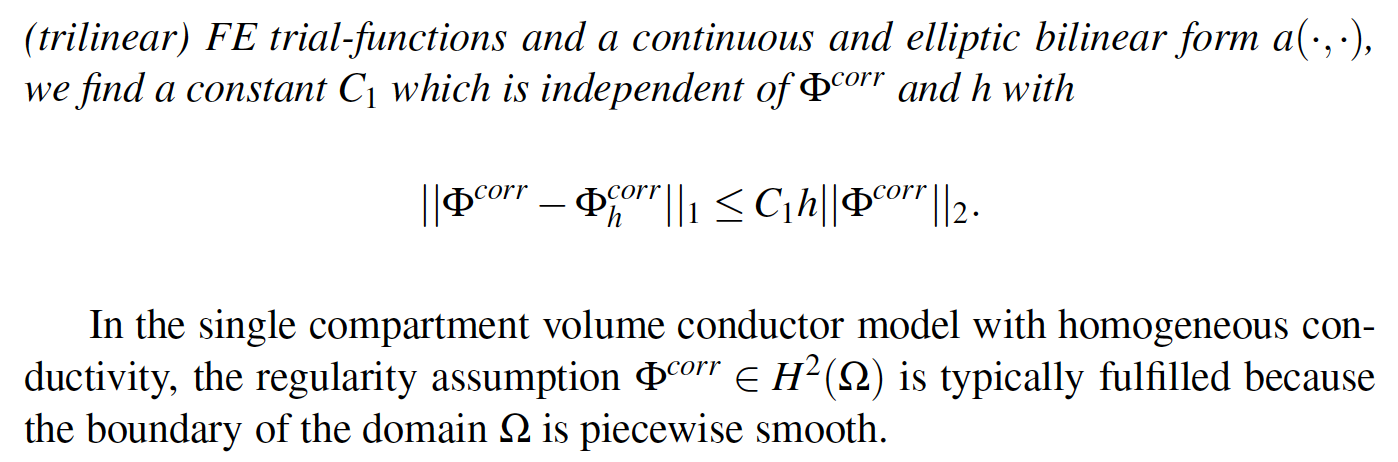 [Wolters et al., SIAM J Sci Comp, 2007]
[Drechsler et al., NeuroImage, 2009]
[Wolters, Lecture scriptum]
Convergence analysis
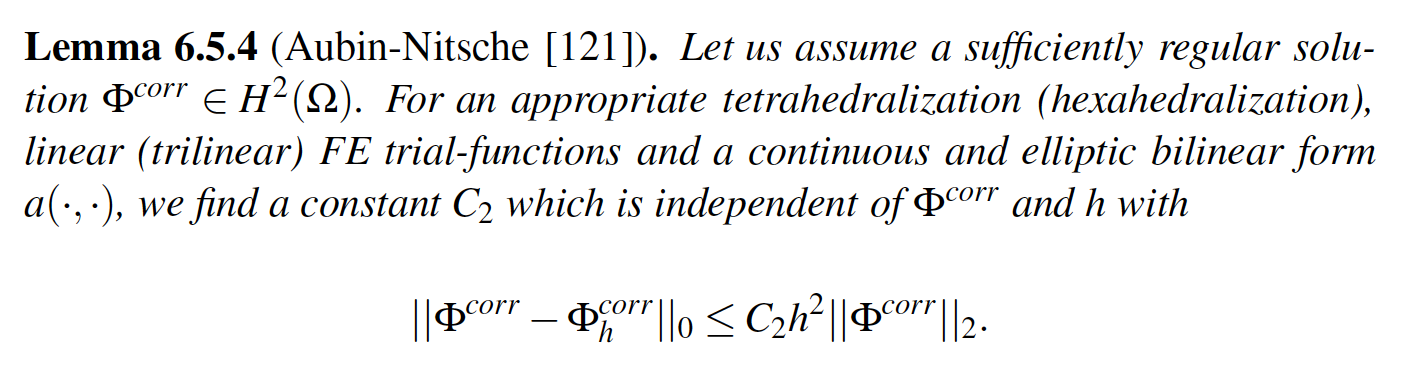 [Wolters et al., SIAM J Sci Comp, 2007]
[Drechsler et al., NeuroImage, 2009]
[Wolters, Lecture scriptum]
Convergence analysis
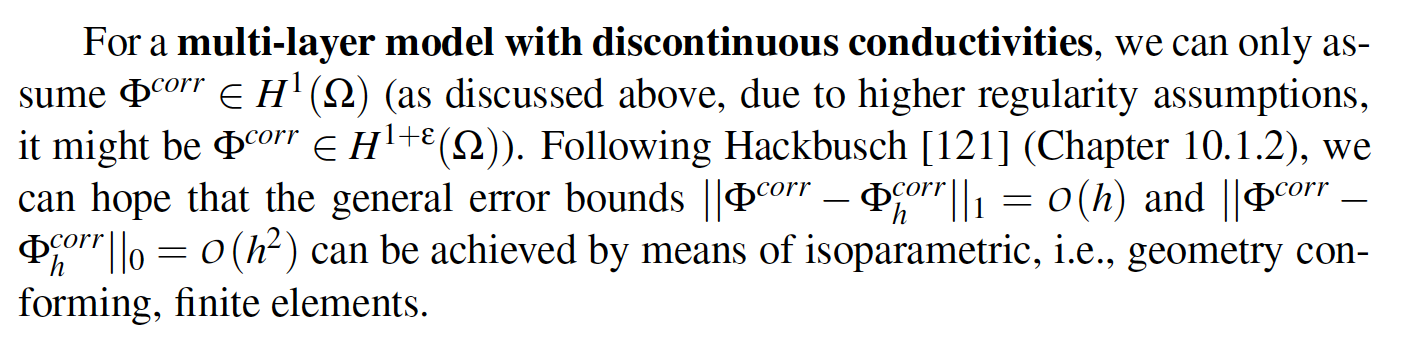 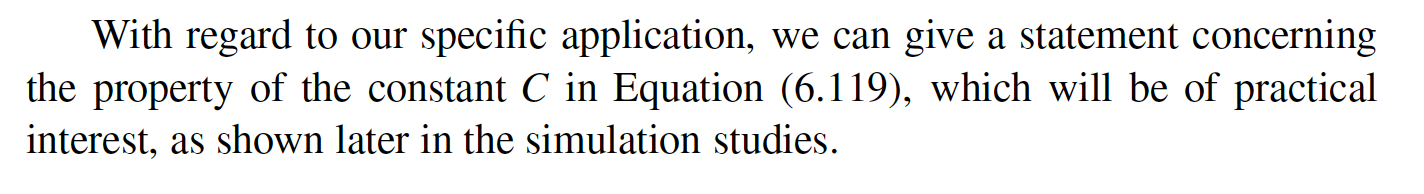 [Wolters et al., SIAM J Sci Comp, 2007]
[Drechsler et al., NeuroImage, 2009]
[Wolters, Lecture scriptum]
Convergence analysis
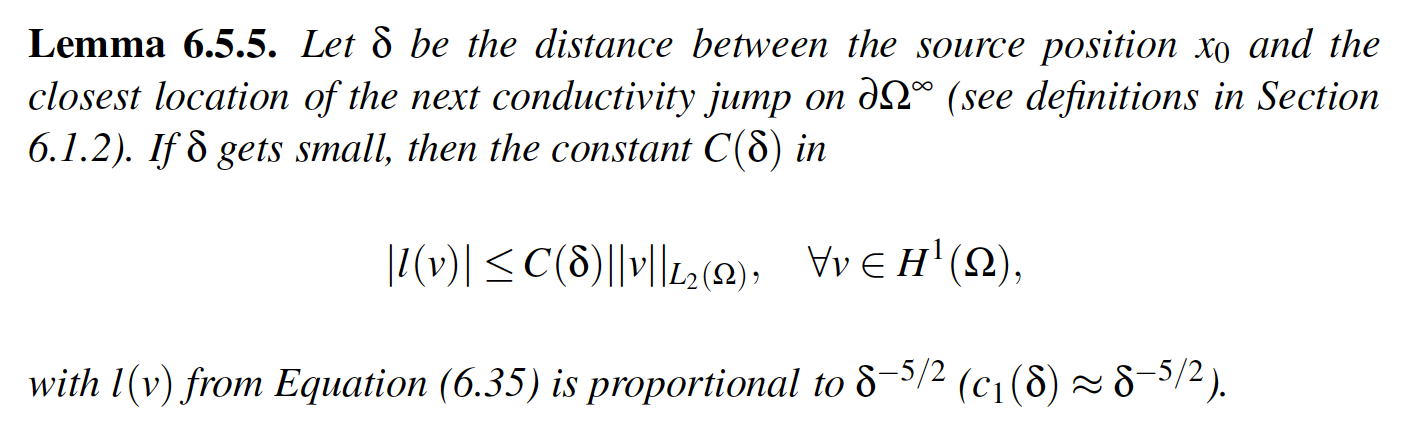 [Wolters et al., SIAM J Sci Comp, 2007]
[Drechsler et al., NeuroImage, 2009]
[Wolters, Lecture scriptum, 2016]
Convergence analysis
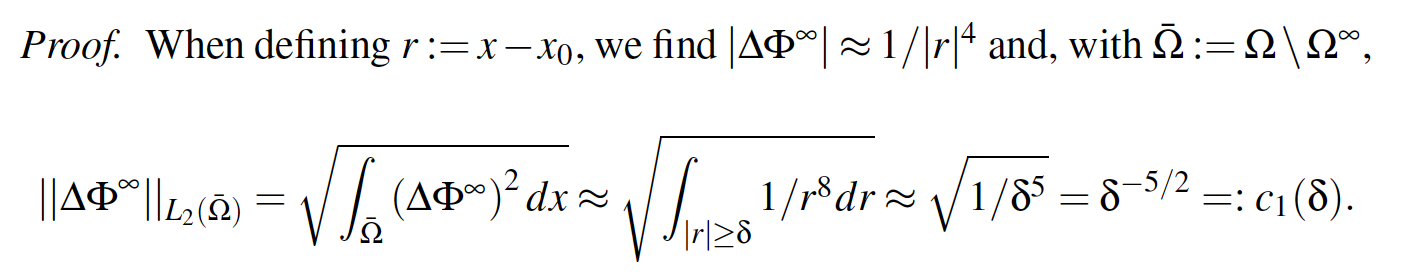 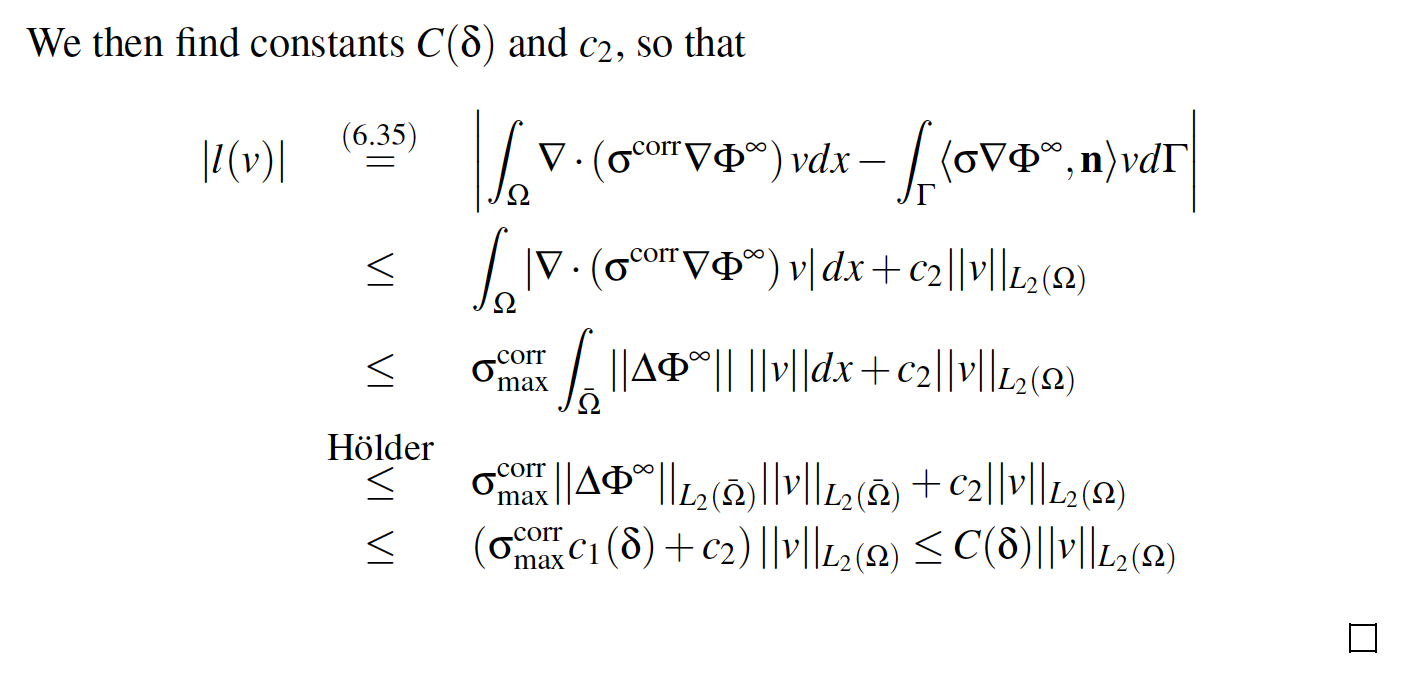 [Wolters et al., SIAM J Sci Comp, 2007]
[Drechsler et al., NeuroImage, 2009]
[Wolters, Lecture scriptum]
Convergence analysis
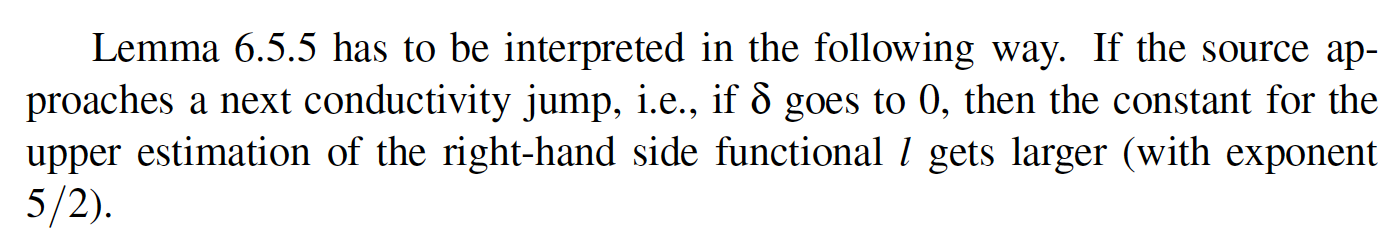 [Wolters et al., SIAM J Sci Comp, 2007]
[Drechsler et al., NeuroImage, 2009]
[Wolters, Lecture scriptum]
Convergence analysis
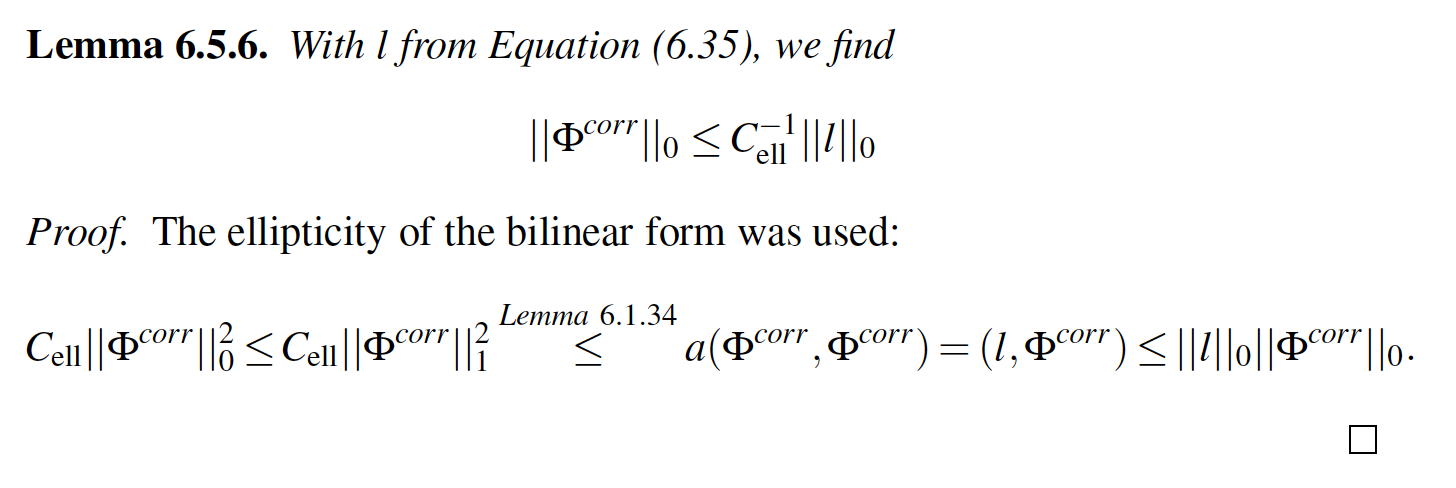 [Wolters et al., SIAM J Sci Comp, 2007]
[Drechsler et al., NeuroImage, 2009]
[Wolters, Lecture scriptum]
Convergence analysis
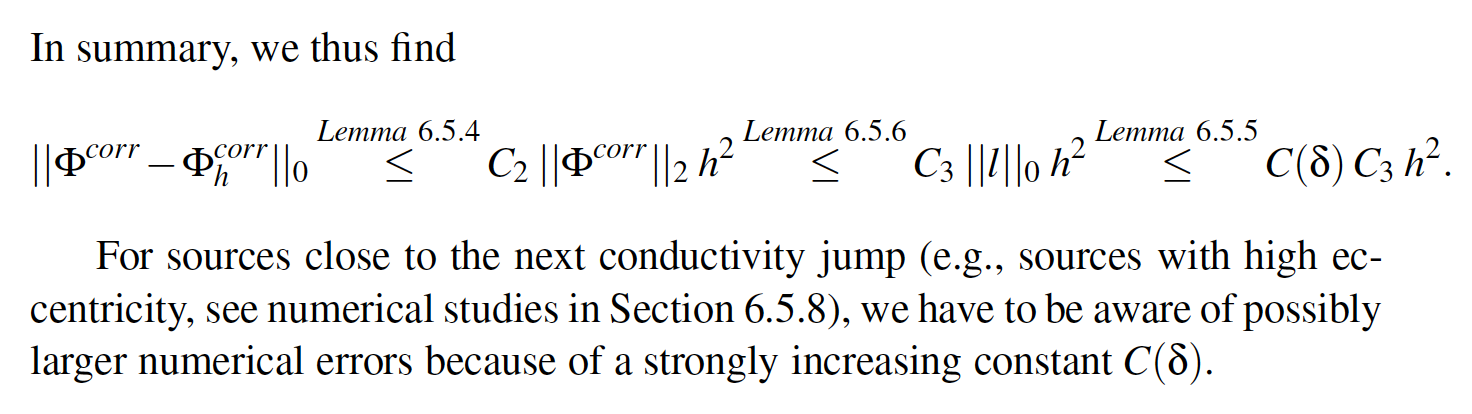 Structure of the lecture
Convergence analysis for FEM subtraction approach (sections 6.5.1-6.5.3 of lecture scriptum)
Other source models (section 6.5.4 of lecture scriptum)
Overview: Multi-layer sphere model (section 6.2 of lecture scriptum)
Forward modeling results
The local subtraction approach
[Wolters, Lecture scriptum]
Source models
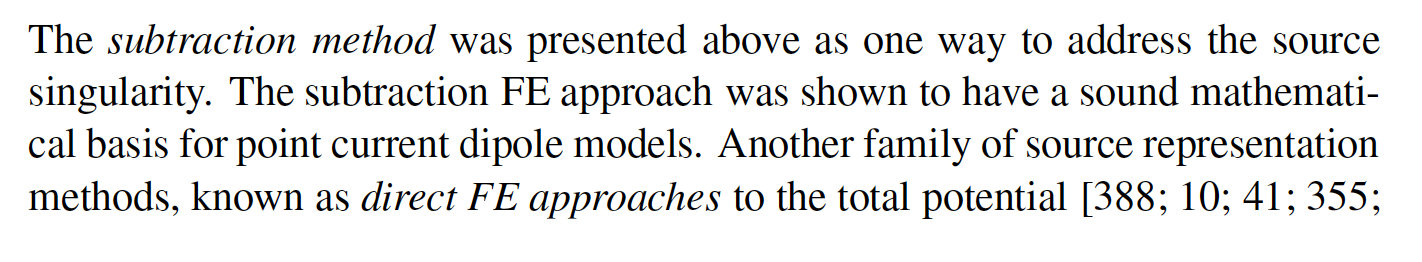 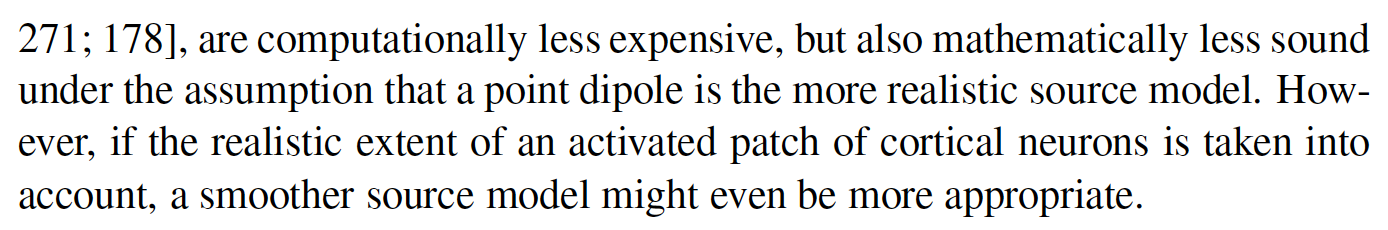 Partial integration (PI) source modeling approach
[Speaker Notes: PEBBLES: Parallel and Element Based grey Box Linear Equation Solver]
[Wolters, Lecture scriptum]
Partial integration (PI)
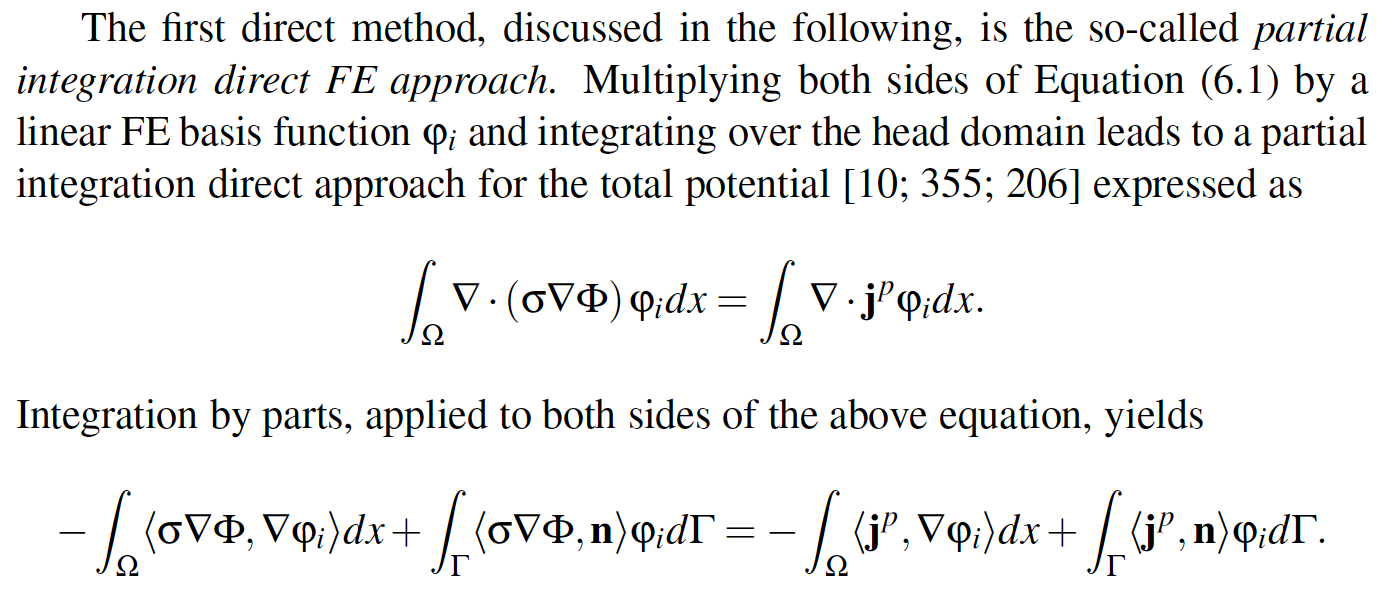 [Wolters, Lecture scriptum]
Partial integration (PI)
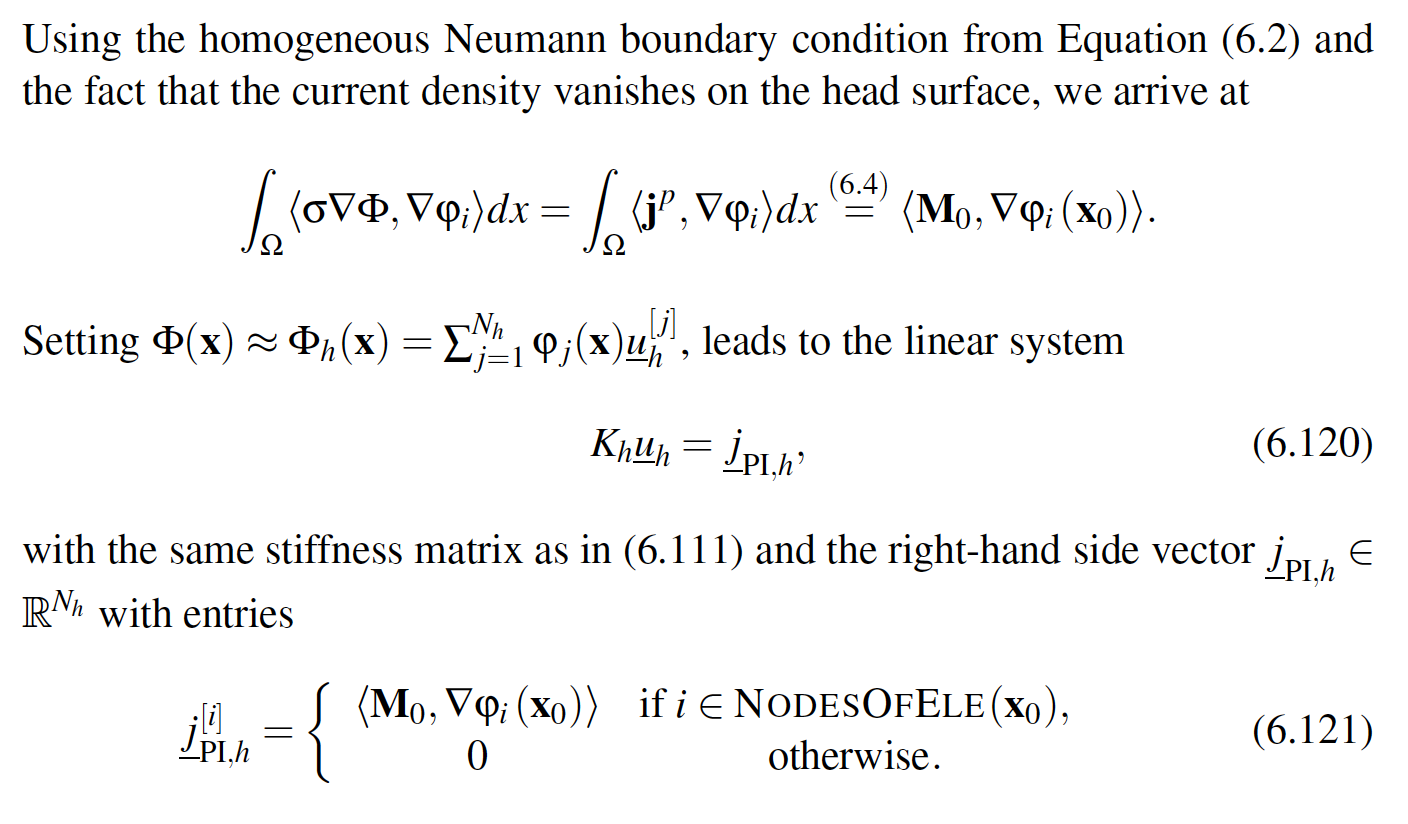 The partial integration source model
[Wolters, Lecture scriptum]
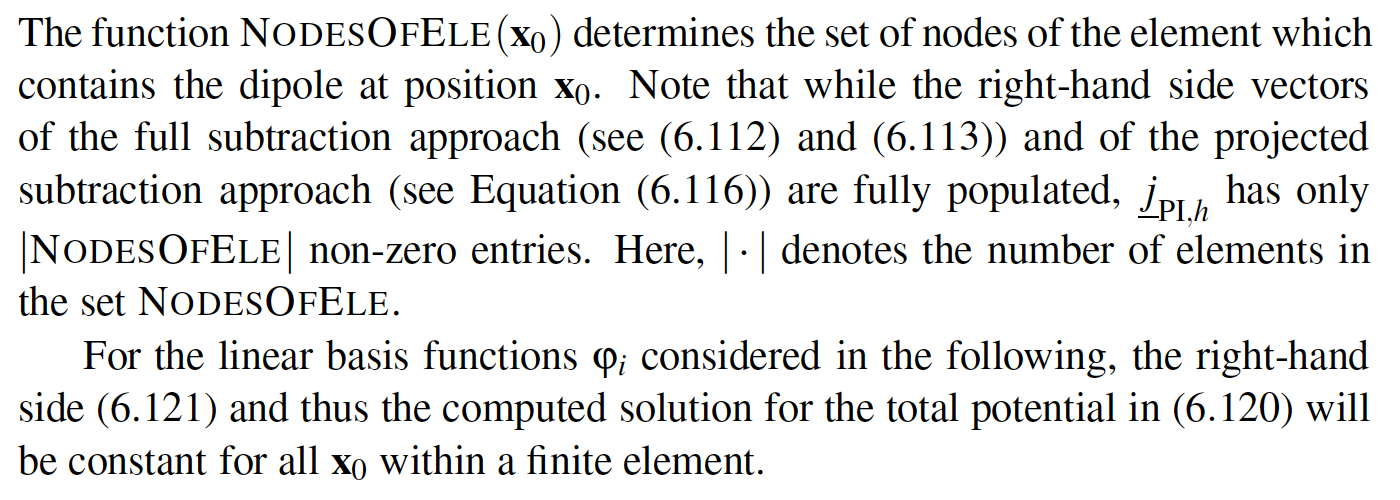 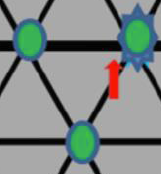 Right-hand side vector has only 4 (for tetrahedra models)
non-zero entries and can be computed very fast
[Speaker Notes: PEBBLES: Parallel and Element Based grey Box Linear Equation Solver]
Thank you for your attention!
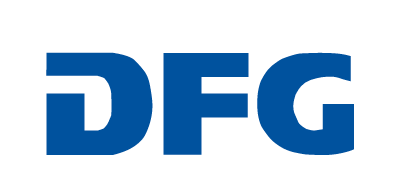 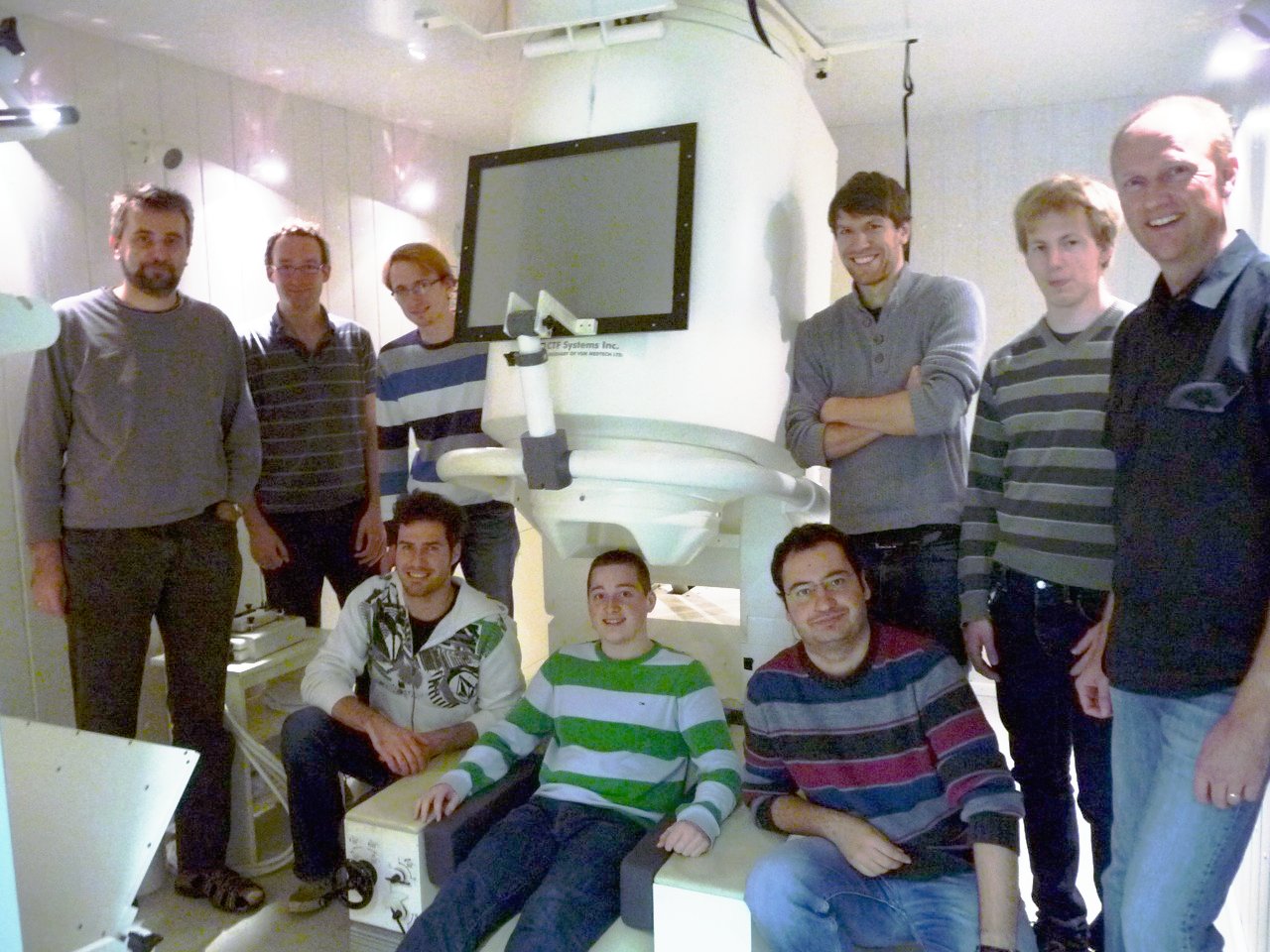 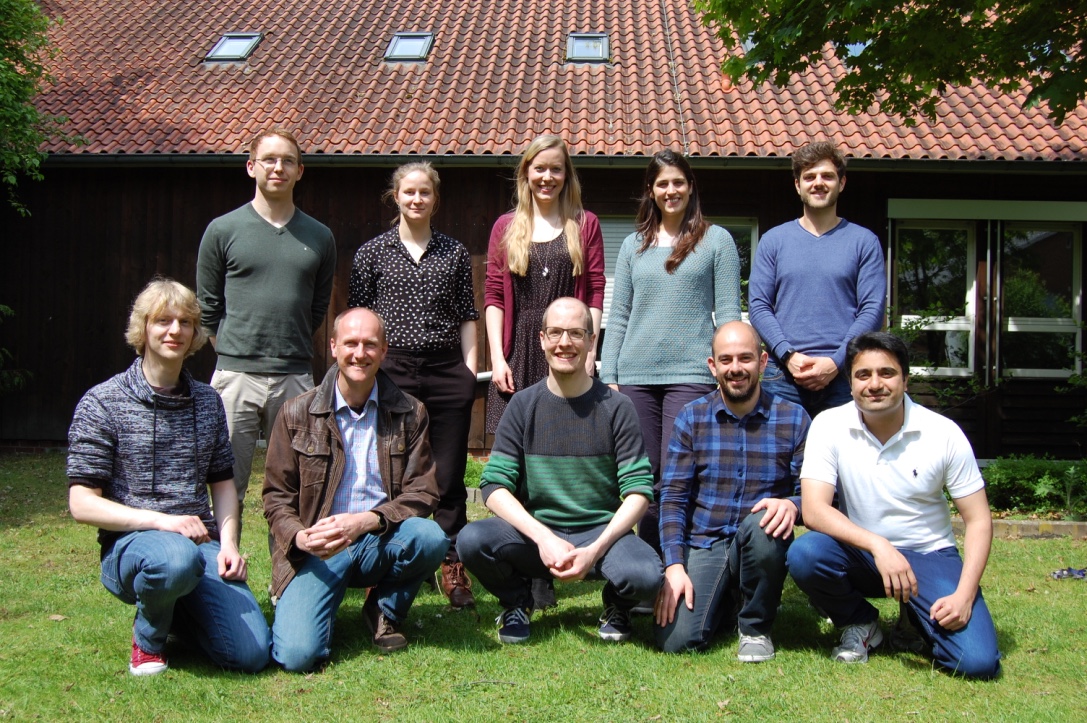 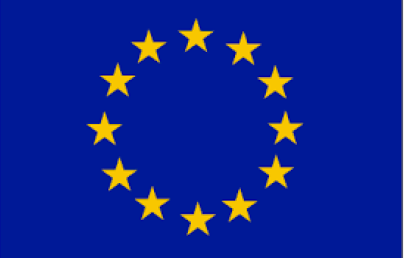 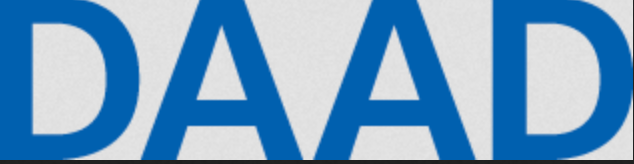 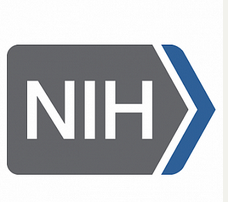 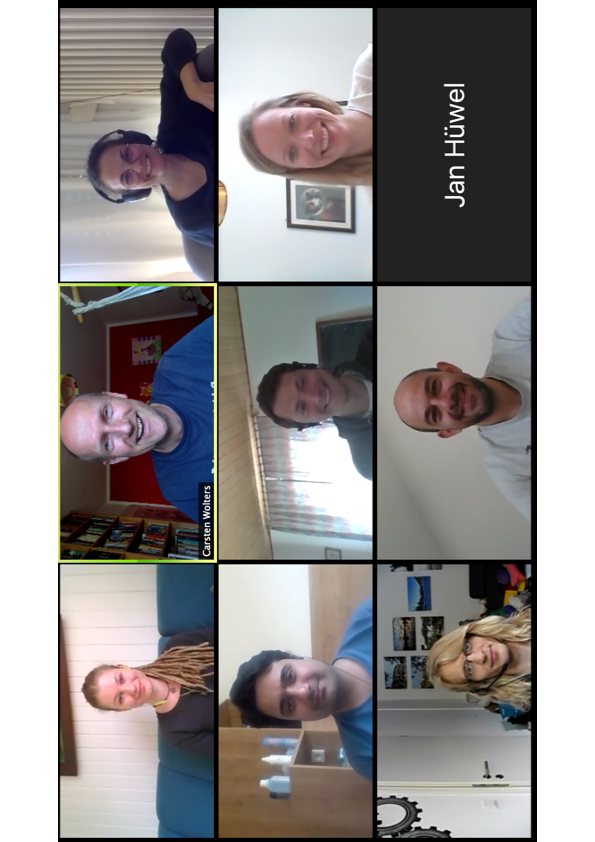 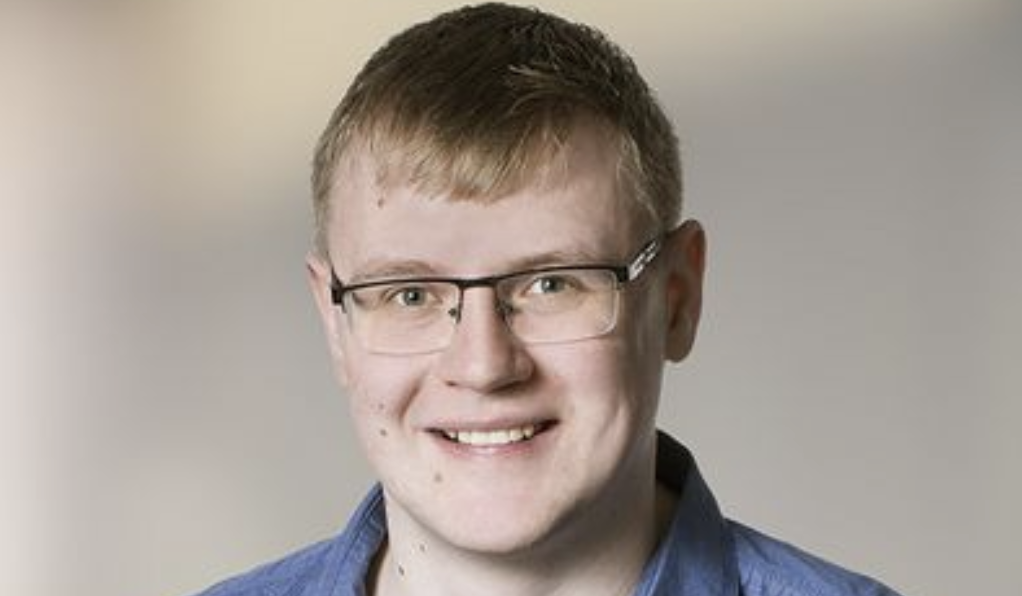 SIM-NEURO work-group at IBB